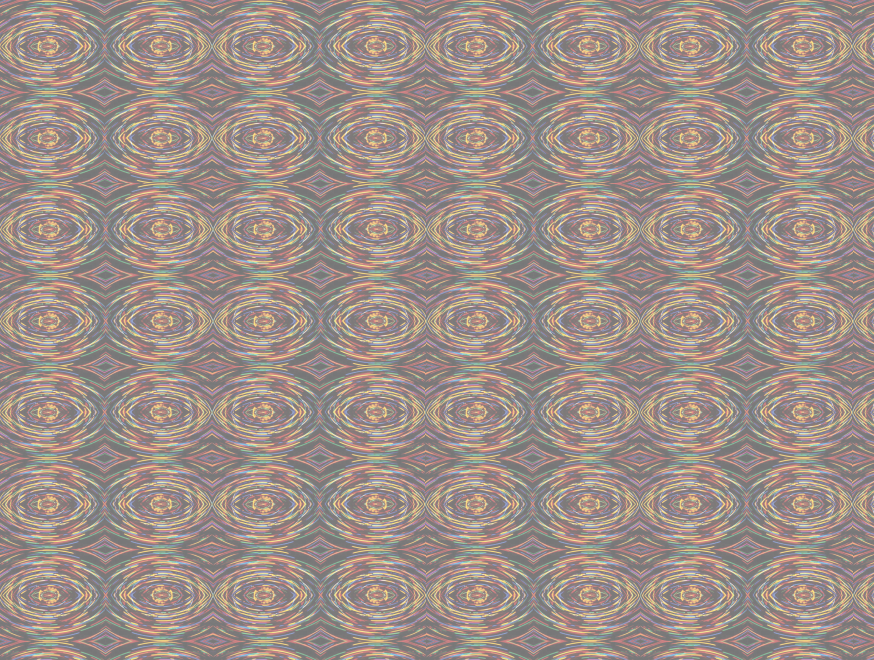 Chapter 9IMPLEMENTATION AND EVALUATION
Decision Support Systems 
For Business Intelligence
Design Insights
Three ostriches had a running argument over the best way for an ostrich to defend himself.  The youngest brother practiced biting and kicking incessantly, and held the black belt.  He asserted that “the best defense is a good offense.”  The middle brother lived by the maxim that “he who fights and runs away, lives to fight another day.”  Through arduous practice, he had become the fastest ostrich in the desert- which, you must admit, is rather fast.  The eldest brother, being wiser and more worldly, adopted the typical attitude of mature ostriches: “What you don’t know can’t hurt you.”  He was far and away the best head-burier that any ostrich could recall.

One day a feather hunter came to the desert and started robbing ostriches of their precious tail feathers.  Each of the three brothers therefore took on a group of followers for instruction in the proper methods of self-defense - according to each one’s separate gospel.

Eventually the feather hunter turned up outside camp of the youngest brother, where he heard the grunts and snorts of all the disciples who were busily practicing kicking and biting.  The hunter was on foot, but armed with an enormous club, which he brandished menacingly. Fearless as he was, the ostrich was no match for the hunter, because the club was much longer than an ostrich’s legs or neck.  After taking many lumps and bumps and not getting in a single kick or bite, the ostrich fell exhausted to the ground.  The hunter casually plucked his precious tail feather, after which all his disciples gave up without a fight.
continued
Design Insights Continued
When the youngest ostrich told his brothers how his feather had been lost, they both scoffed at him.  “Why didn’t you run?” demanded the middle one.  “A man cannot catch an ostrich.”

“If you had put your head in the sand and ruffled your feathers properly,” chimed in the eldest, “he would have thought you were a yucca and passed you by.”

The next day the hunter left his club at home and went out hunting on a motorcycle.  When he discovered the middle brother’s training camp, all the ostriches began to run - the brother in the lead.  But the motorcycle was much faster, and the hunter simply sped up alongside each ostrich and plucked his tail feather on the run.

That night the other two brothers had the last word.  “Why didn’t you turn on him and give him a good kick?” asked the youngest.  “One solid kick and he would have fallen off that bike and broken his neck.”

“No need to be so violent,” added the eldest.  “With your head buried and your body held low, he would have gone past you so fast he would have thought you were a sand dune.”

A few days later, the hunter was out walking without his club when he came upon the eldest brother’s camp.  “Eyes under!” the leader ordered and was instantly obeyed.  The hunter was unable to believe his luck, for all he had to do was walk slowly among the ostriches and pluck an enormous supply of tail feathers.
continued
Design Insights Continued
When the younger brothers heard this story, the youngest said,  “he was unarmed.”  “One good bite on the neck and you’d never have seen him again.”

“And he didn’t even have that infernal motorcycle,” added the middle brother.  “Why, you could have outdistanced him at a half trot.”

But the brothers’ arguments had no more effect on the eldest that his had had on them, so they all kept practicing their own methods while they patiently grew new tail feathers.

Moral: It’s not know-how that counts; it’s know-when. 

in other words:   No single “approach” will suffice in a complex world.    

The Fable of the Three Ostriches 1

1  Adapted from G.M. Weinberg, Rethinking Systems Analysis and Design, Boston: Little Brown & Co., 1982.
Design Insights
Whenever individuals encounter unknown situations, they build a hypothesis about how their lives will change as a result.  Peters [1994, p. 74] notes “the less we know for sure, the more complex the webs of meaning (mythology) we spin.”  This leads to one of the foremost problems in implementation.  If the decision makers and users do not understand what the system will do, how it will do it, or how it will be used, they will tend to create scenarios about the system and its use.  The greater the delay between the hint that something about the new system could be undesirable, and the explanation of or discussion about the new system, the worse the scenario is drawn.

The lesson to be learned from this is to keep users and decision makers informed about the progress of development.  This leads them to perceive greater control over the situation and therefore will lead to less resistance to the implementation.  

Further, they are likely to  have suggestions which, if introduced early enough in the process, might lead to a better DSS in the long run.  If, however, they do not have the opportunity to voice an opinion until the system is complete, the suggestion is likely to be too expensive to implement.
Design Insights
Many years ago I had a colleague who thought it was time I learned to use electronic mail.  Although he often spoke about the benefits, which I as an MIS person should certainly understand, I resisted because I had no immediate need to learn email and felt my time was better spent addressing other priorities.  My colleague disagreed.  Hence, for two weeks, he would send me a message every morning with some little “bit” of information he thought I would find amusing, interesting, or helpful.  Just to ensure that I knew the bait was available, he would drop by my office to tell me he had sent me email, but not the information contained in the email.  Although I found this annoying, it provided just enough incentive to check my email.  After a few weeks, it became habit to check my email regularly.  Over the years, as more of my colleagues, friends, and students have begun to use email, I have found endless possibilities for its use (as most of my colleagues, friends and students would tell you).  Clearly it is a tool which I now could not function without.  Probably I would have learned to use it anyway, eventually.  However, I wonder whether I would have discovered its uses as rapidly or as early without my colleague who provided just the right incentive to get me started.  Such small, subtle, and customized incentives often provide the best motivation to use new systems.
Design Insights
Some insights into implementation can be found by considering the procedures implemented by Edmark, an educational software company.  (Educational software provides the same function for children that a DSS does for managers.  Good educational software helps children discover opportunities to learn new concepts, identify how those new concepts are similar to what they have used in the past, determine what they need to know, discover how to apply that information and help them make appropriate decisions about how to move onto a new topic.  Hence, some of the same design principles can be applied to both kinds of effort.)

Of course, the programmers test the software to insure it works.  However, in addition, the son of the CEO and the CFO, as well as some of their friends, also test
continued
Design Insights Continued
the software.  In fact the CEO’s son began testing the software when 5 years old.  These software “testers” represent the children who ultimately will be the users of the system.  If they cannot use the software, find errors in the functionality, or find the procedures kludgy, it is redesigned before it goes to market.

Similarly, the company employs mothers of young children to spend time in stores explaining its products to clerks and customers.  In this way, non-threatening facilitators can adapt the assistance and information they provide to users appropriately.  Since users better understand how to use the product, they are more satisfied in its use.
Design Insights
The task in building a DSS is like the job any other engineer confronts when faced with new technologies and new materials.  Suppose that a critical step in building an airliner once required assembling two parts in an awkward location, demanding a special wrench that could reach that location and apply the proper torque.  If you had the job of designing that wrench, it would be easy to think of tightening the nut as your goal.

It would take a higher-level view to envision the goal as one of holding those two parts together.  As new generations of adhesives became available, the engineer with this view would consider them while the “nut tightener” engineer would not.

But only the highest level of thinking would recall that the goal is to transmit a force or a bending moment through the structure, with the assembly of these two parts being merely a means to that end.  If new materials made it practical to make a one-piece part to do the job, the question of how to fasten the two parts disappears.


*Adapted from  P. Coffee, “Value Tools by their Decision Making Power,” PC Week, Volume 12, Number 27, July 10, 1995, p. 27.
Design Insights
Once upon a time, long ago, in a land far away, a farmer had a goose that laid golden eggs.

It was not too clear how this happened. The goose ate seemingly ordinary food and did the ordinary things geese do, and demanded nothing more — but she kept laying golden eggs. Geese are not good at communicating to humans, but the farmer, a kind lady named Mrs. Mulrooney, seemed to be providing whatever minimal care the goose required, and the eggs kept coming.

The eggs kept coming, that is, until....

No, no, the farmer did not cut open the goose to see how the eggs grew. What a silly story that would be! This was a modern, corporate agricultural business. What happened in this case was that Higher Management cut open the farmer — but I am getting ahead of the story.

How, the Higher Managers first inquired, did the farmer's management processes produce such good results from this seemingly ordinary goose? And how could the continuation of these excellent results be assured? In fact, now that they thought about it, how good were the golden eggs, and how could that be verified?

So they asked many questions of Mrs. Mulrooney, but she simply shrugged and explained, "The goose just does this. I feed her, keep her safe and leave her alone, and go collect the eggs. That's all I can tell you."
continued
Design Insights Continued
Clearly, Higher Management concluded, this simple-minded approach lacked proper analytical rigor. "Everything this goose produces must be properly reviewed!" they cried. So they appointed inspectors to examine the eggs and make sure they were really gold. (The fact that people actually were buying the eggs, getting expert appraisals and paying the price of gold, did not seem to impress Management.) Then they had the inspectors map out all the steps in the production process and recommend improvements. Since the inspectors had no idea how the goose actually produced the eggs, these changes simply slowed delivery and mildly annoyed the goose, but Management pressed on.

Management next turned their attention to input: "Cut the goose's feed ration, reduce the size of her coop, clean it less often, and see whether we can produce the same output for less cost," they insisted. Mrs. Maloney objected but did as she was directed when Higher Management persisted.

"This is silly," she argued. "Processes that contribute nothing to production are worse than useless. Friends have told me about companies in the city where someone kept producing bigger and bigger results, on time and within budget, and the clients loved it and kept ordering more and more. When the orders got big enough, the bosses decided more management control was needed, but that just interfered with the work and the client relationships rather than helping. Aren't we in danger of doing something like that here?" To which, of course, the Higher Managers snorted, "You just don't understand the Big Picture, and clearly you are unprepared to control a matter as critical as this. “
continued
Design Insights Continued
So far, Management had done little harm, but now an August Personage added another aspect to the situation. This Personage was another farmer nearby, under the same corporate management. He had some background in metallurgy, however, so he issued grand memoranda to Higher Management explaining why metallic products should all be produced at his farm, where he had proper inspectors and processes and controls. Higher Management agreed to do this if the August Personage could show then that his geese, too, would produce golden eggs. The August Personage delivered a fine-looking production plan with a schedule of expected deliveries. He then set several of his subordinates to work stealing the golden eggs, for which he promptly claimed credit in his production reports.

Now Higher Management could see results! It appeared to them that Mrs. Mulrooney had been lucky, but now her luck was running out. Her farm's production was down, the other farmer's production was up, and he had a more convincing (at least to them) story to tell about it. Also, the growing friction between the farmers at staff meetings was becoming a nuisance, as Mrs. Mulrooney claimed with increasing edginess that her goose was the big producer and that now the whole organization was impeding productivity and rewarding dishonesty.
continued
Design Insights Continued
It was at this point that someone in Higher Management suggested, "OK, if it's really Mrs. Mulrooney's goose that is laying the golden eggs, and if she's really vital to making that happen, then she's the factor we need to understand. She can't explain, so we need to analyze everything about her ourselves. Besides, this might end the arguments." And that's when they cut her open, to determine whether something about her diet, or metabolism, or whatever, might be the key to success.

Higher Management's latest innovation had precisely one effect: the goose eventually got tired of not being fed and flew off to another farm, away from all this nonsense. 




*Adapted from Samuelson, D., “Oracle; The Golden Goose,”  OR/MS Today, 34(4), August 2007, p.